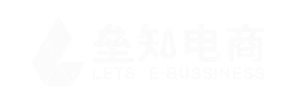 建研家商城2.0采招系统操作指导
供应篇
垒 墨 知 行  共 创 未 来
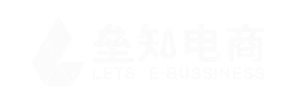 1、供应商投标基本页面介绍
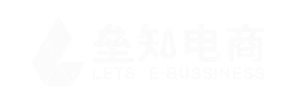 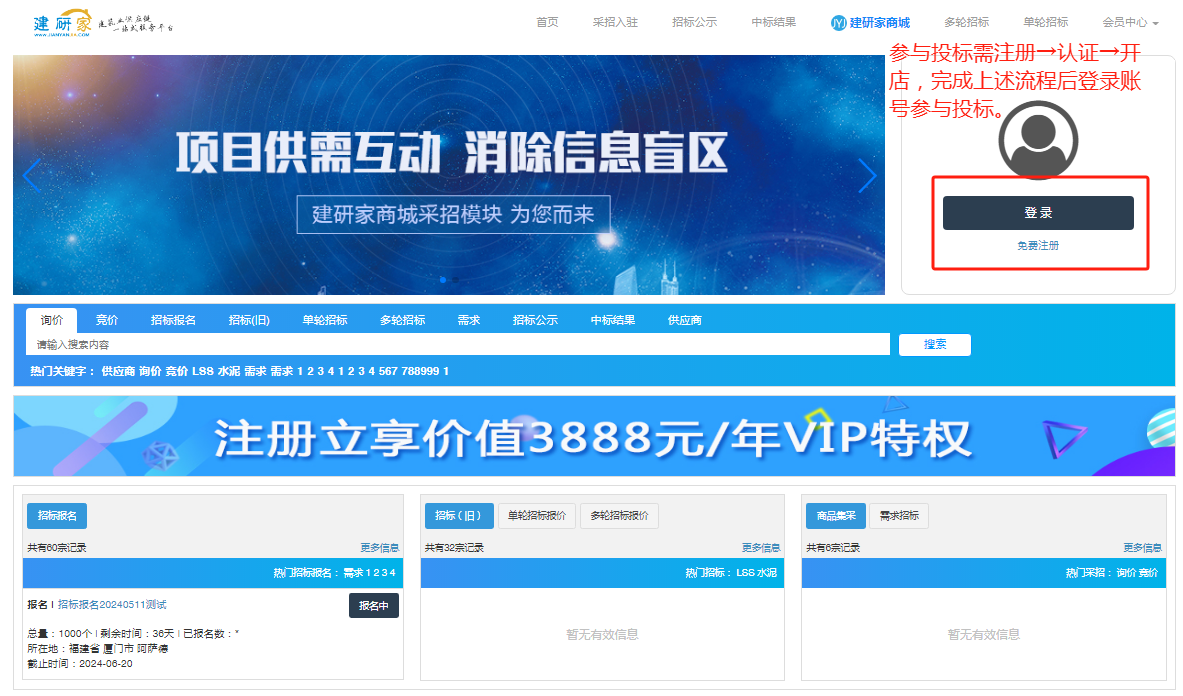 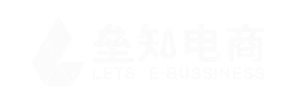 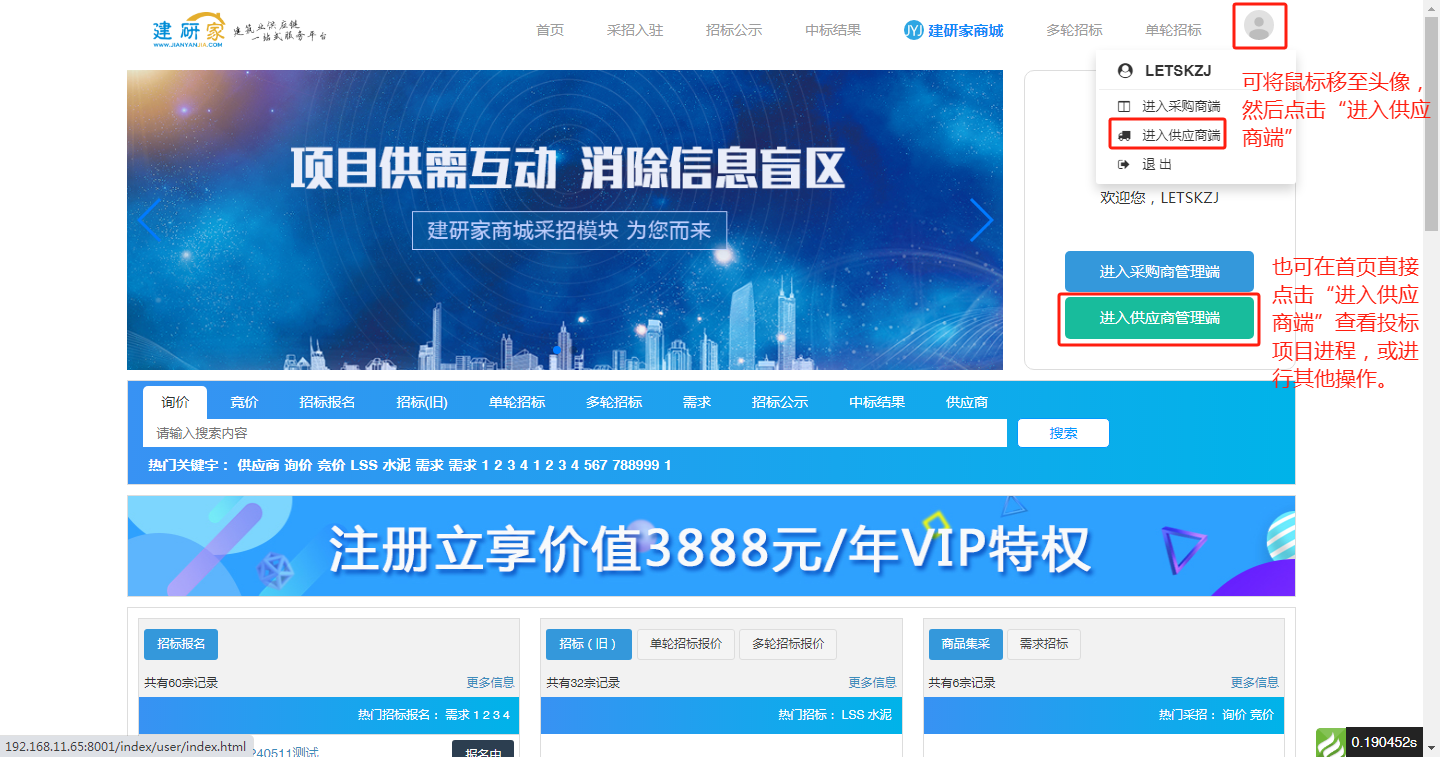 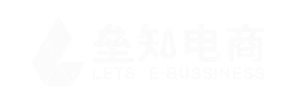 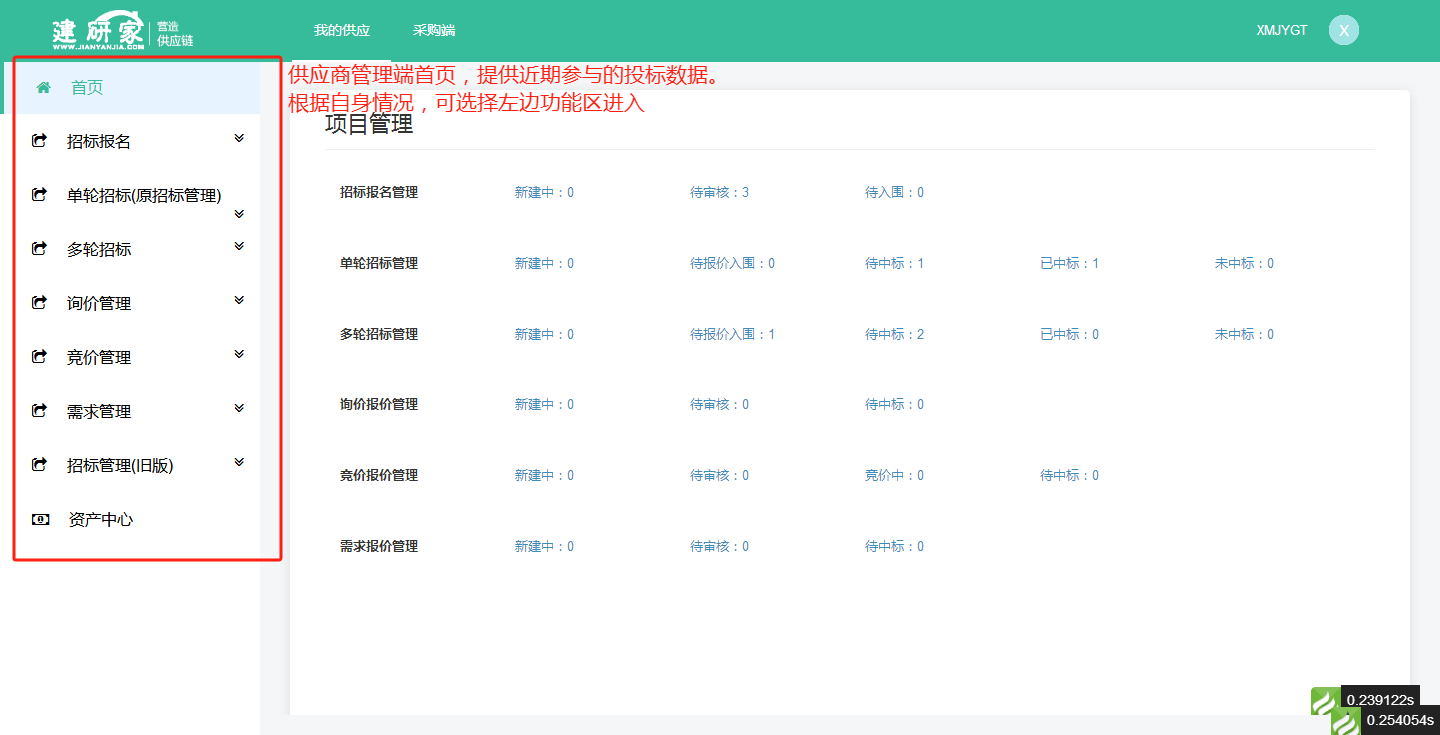 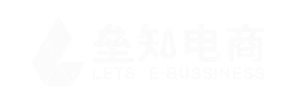 2、招标公告页面
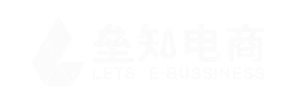 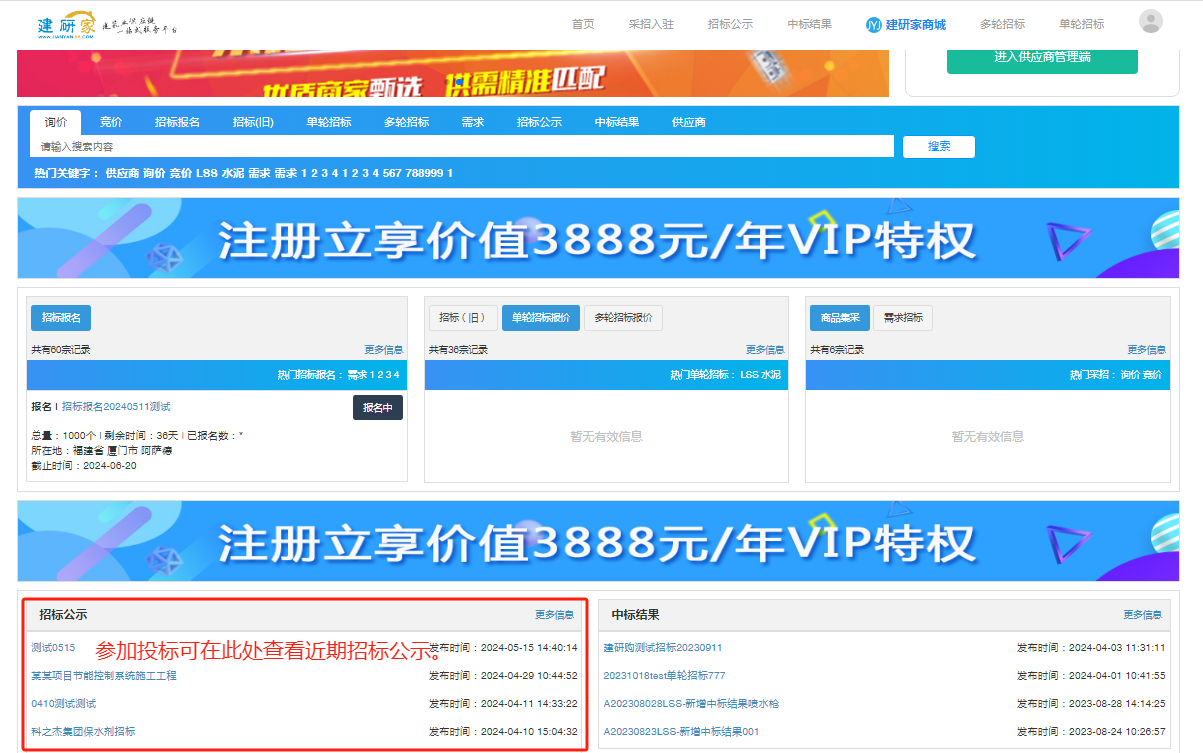 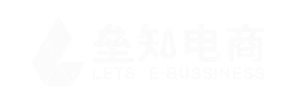 3、招标报名介绍
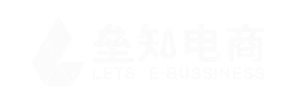 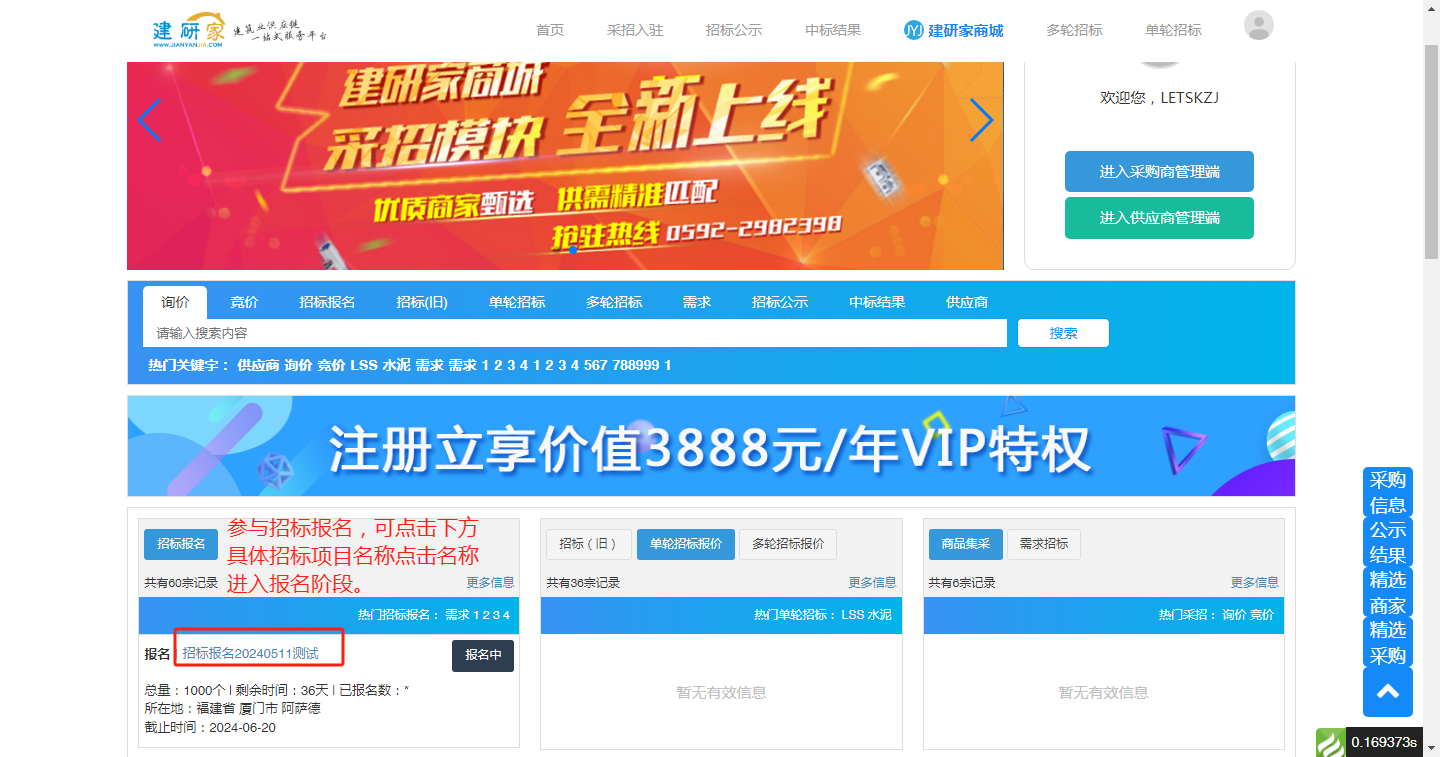 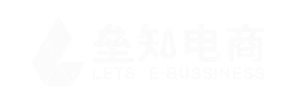 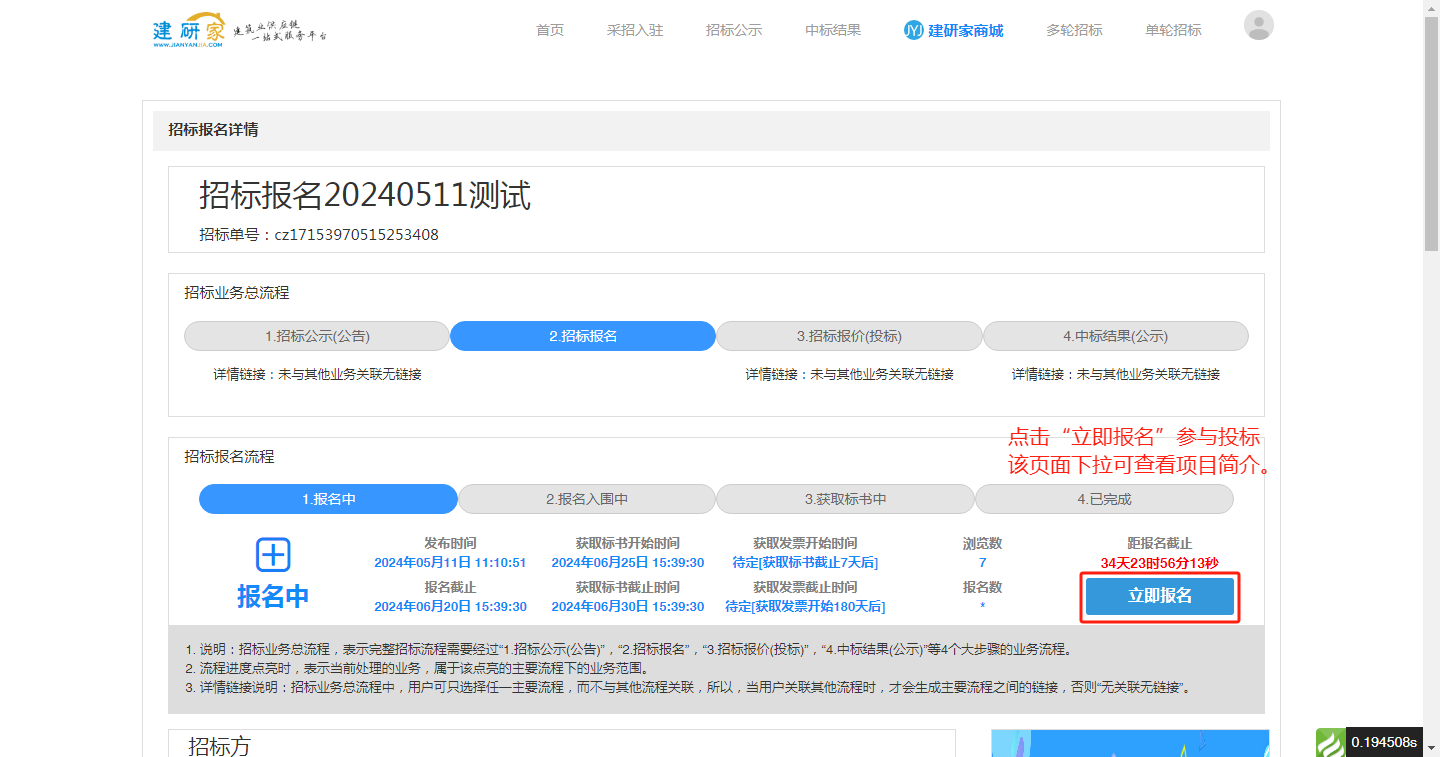 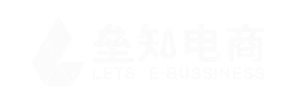 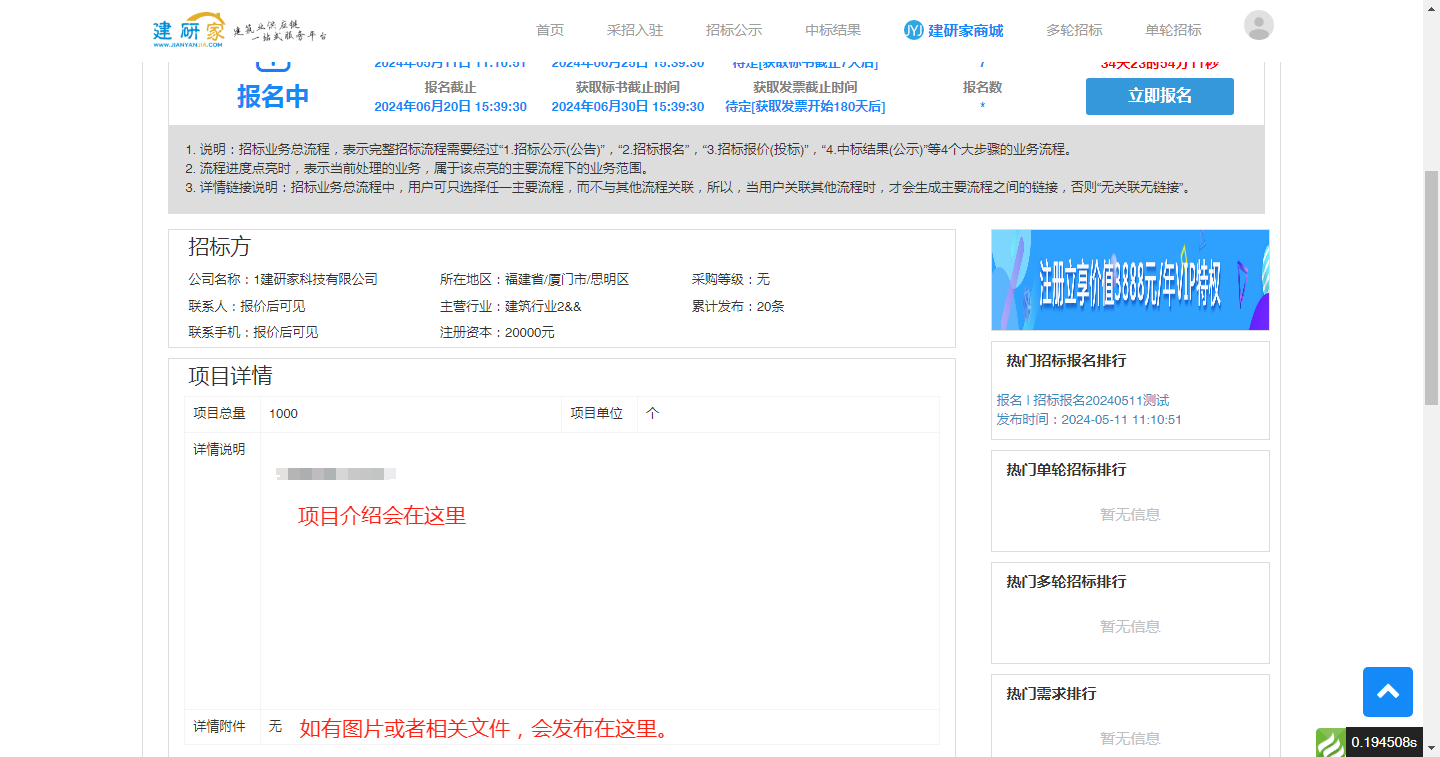 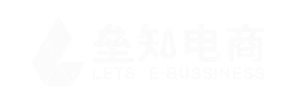 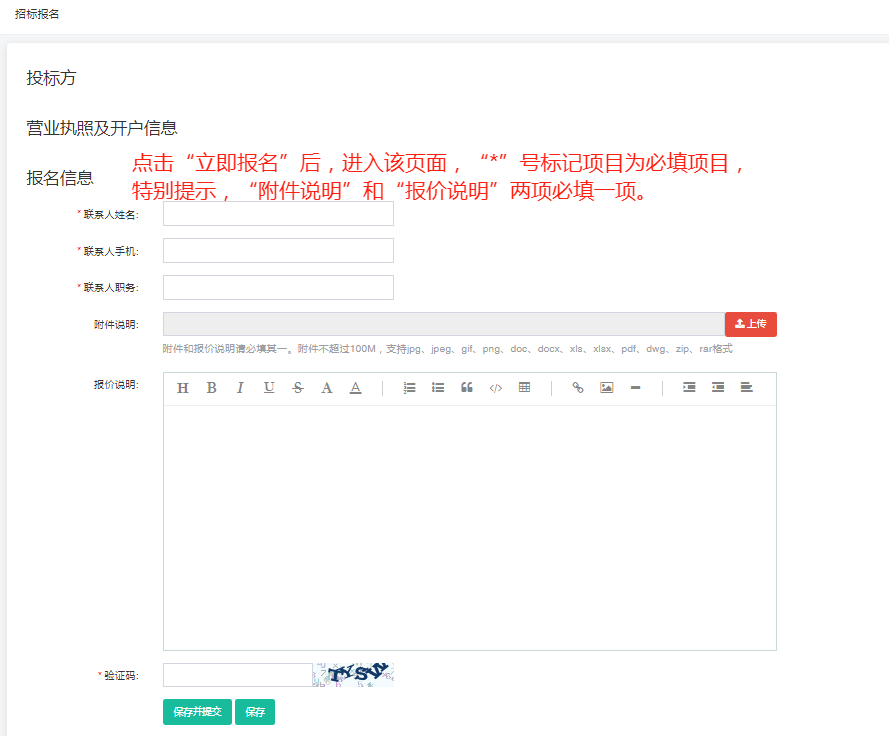 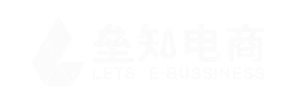 4、单轮招标报价介绍
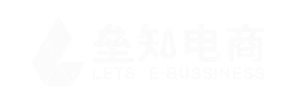 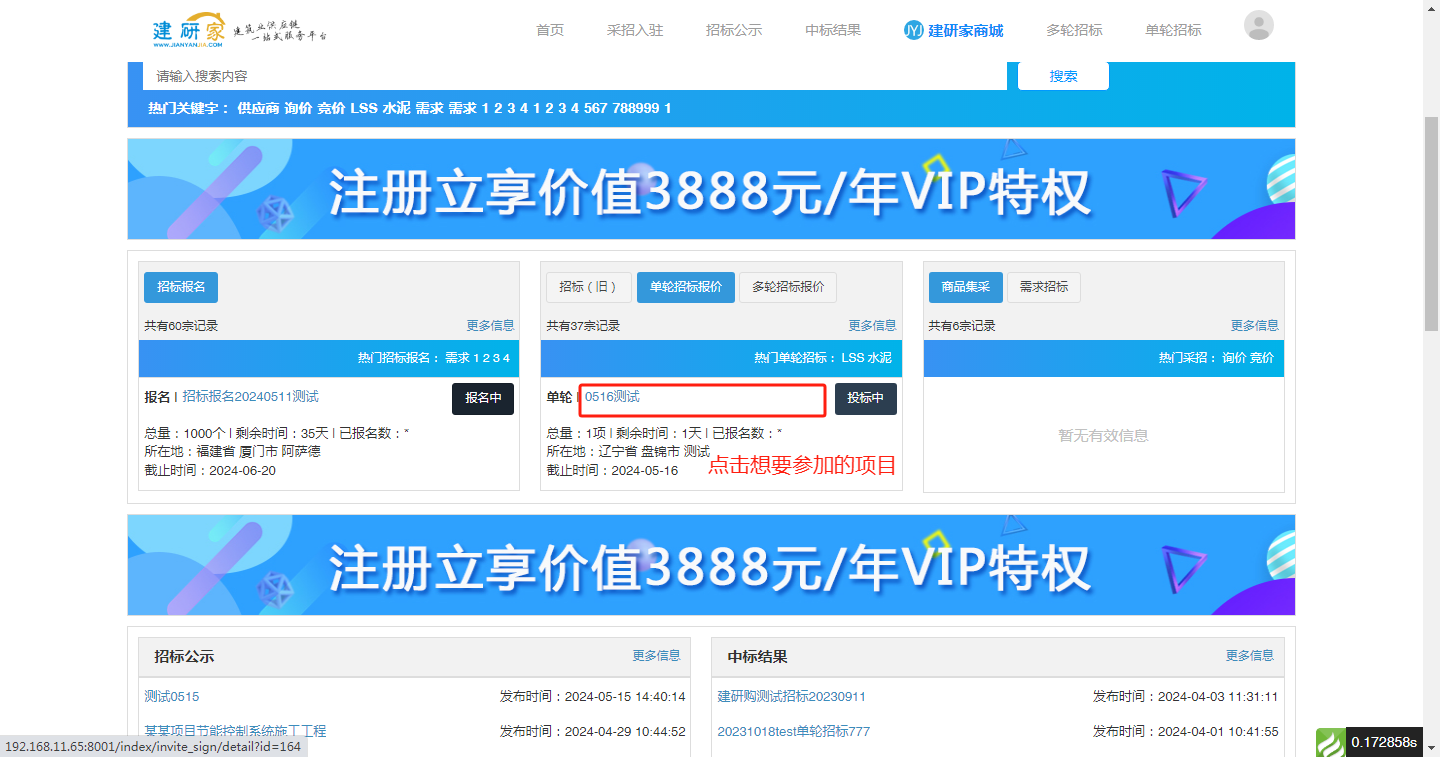 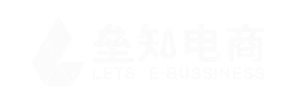 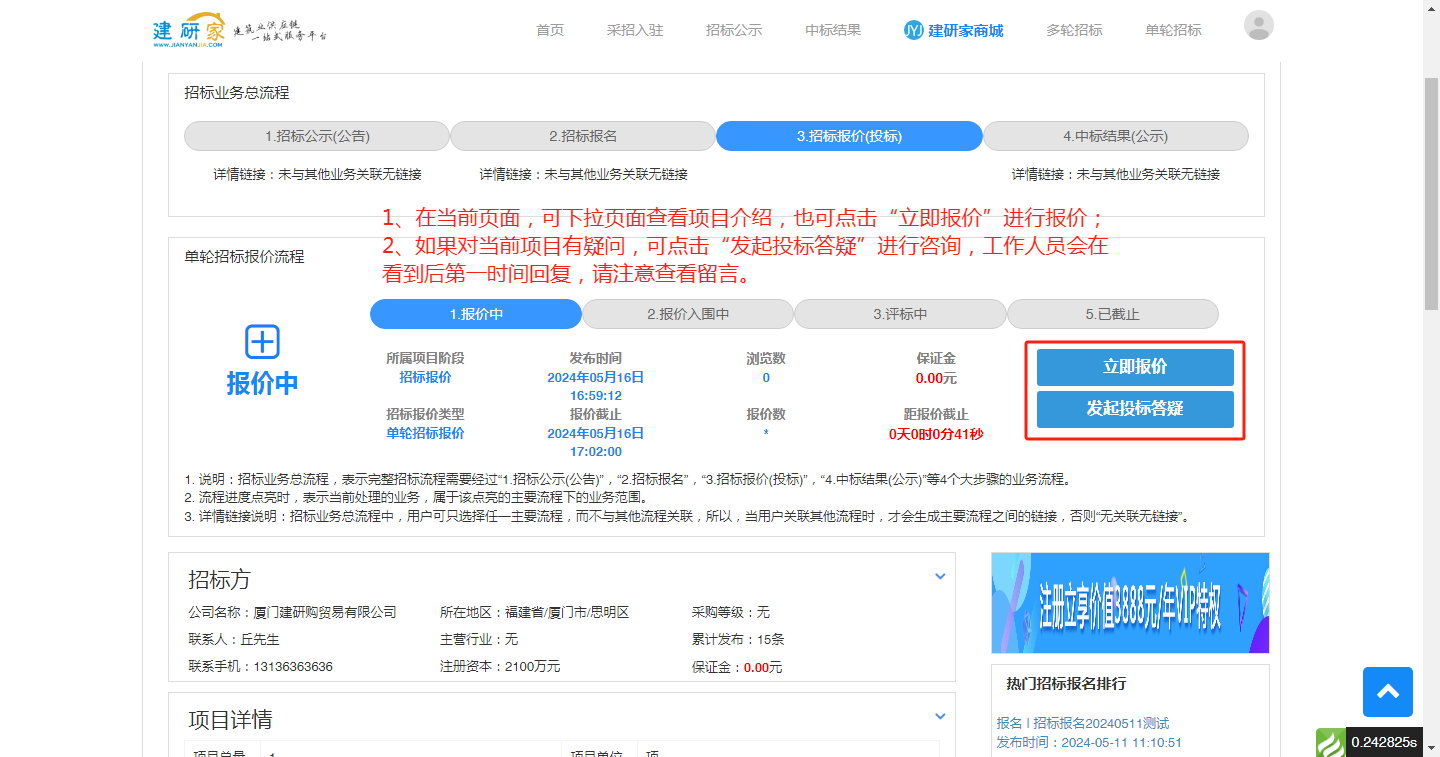 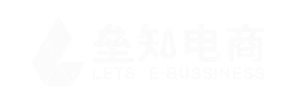 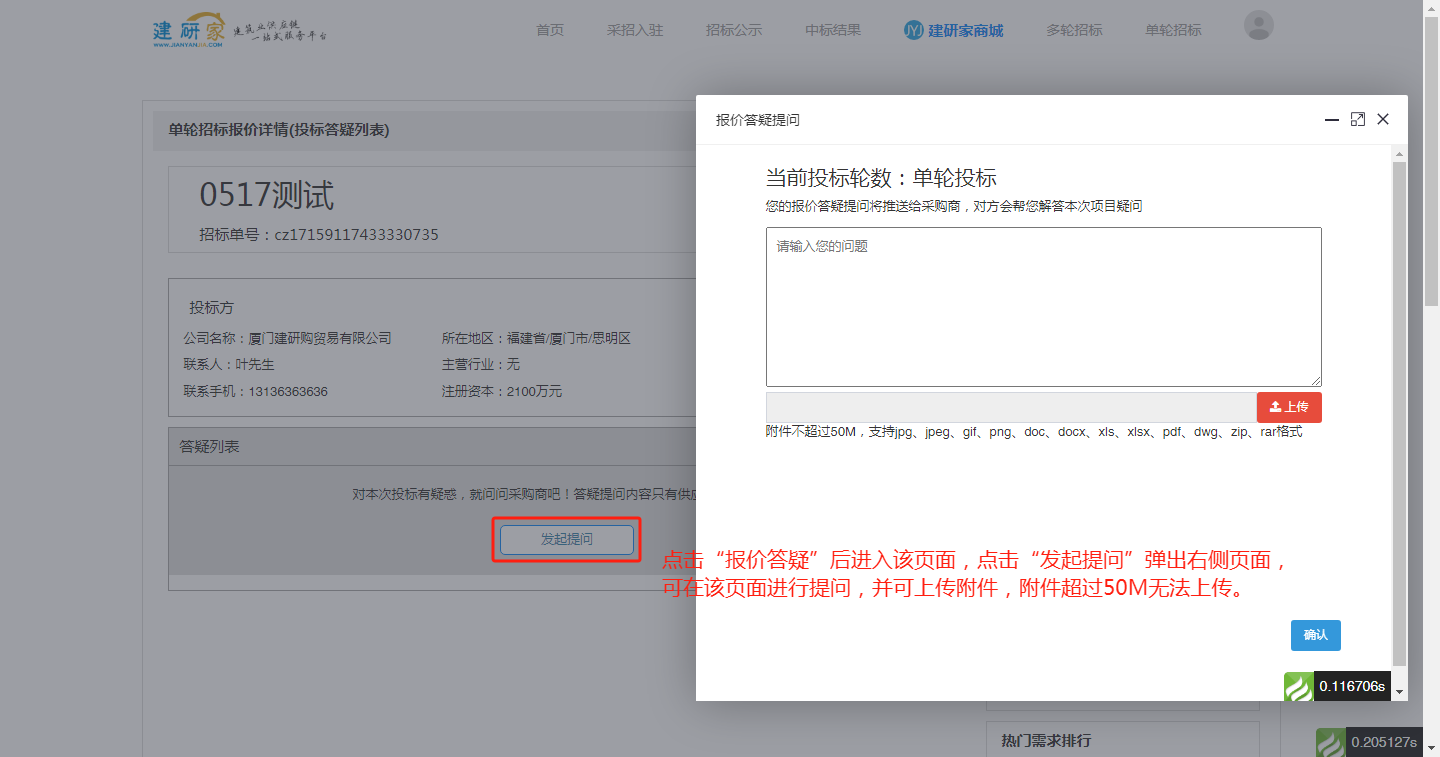 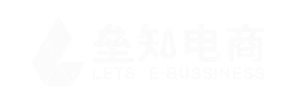 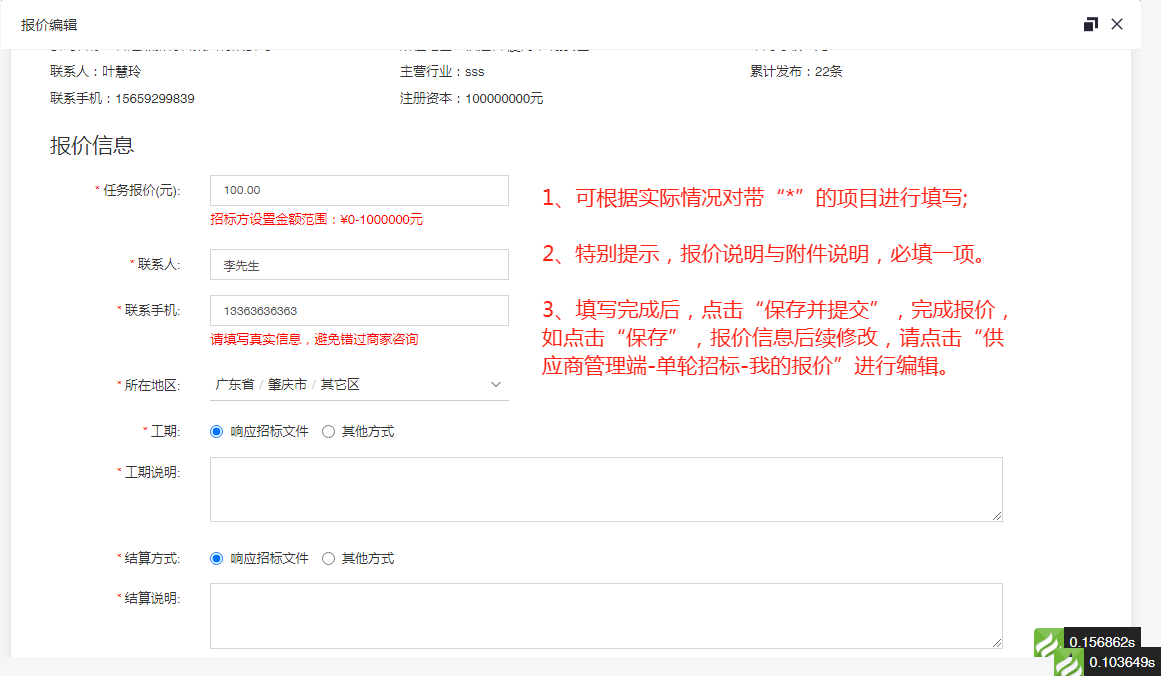 点击“立即报价”后，进入该页面。
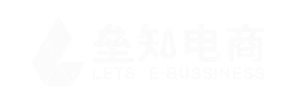 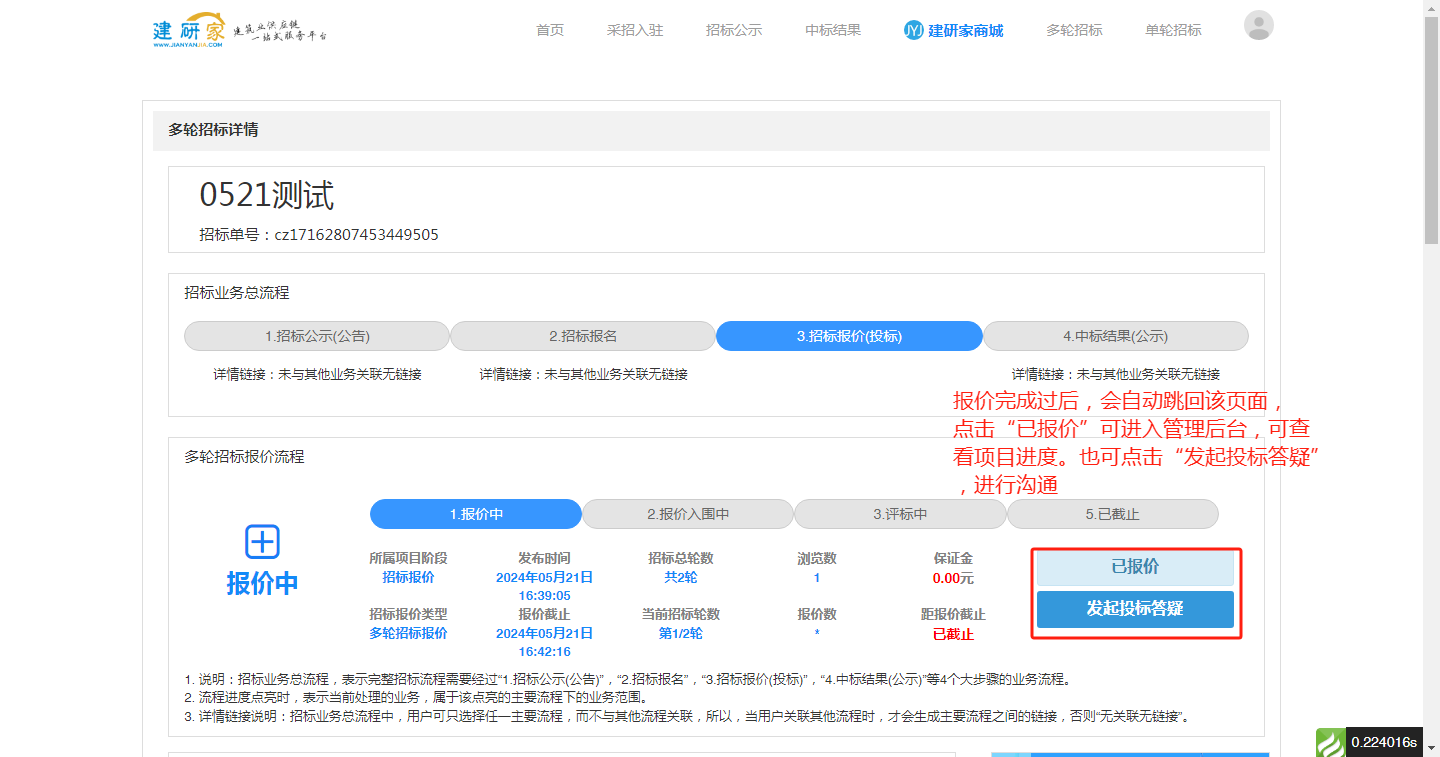 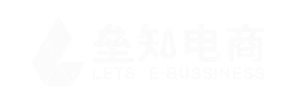 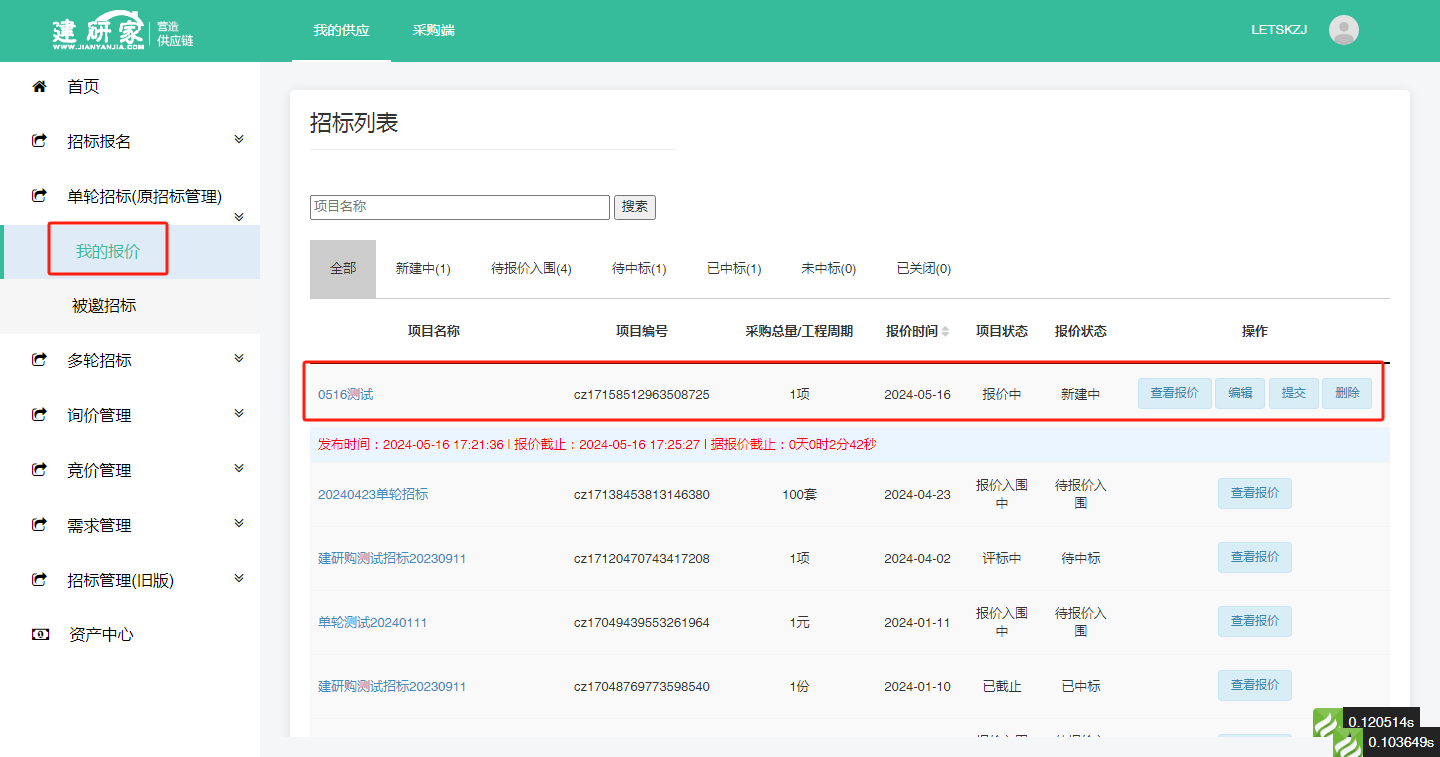 点击“已报价”后，进入该页面查看具体项目进度。
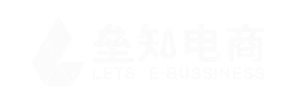 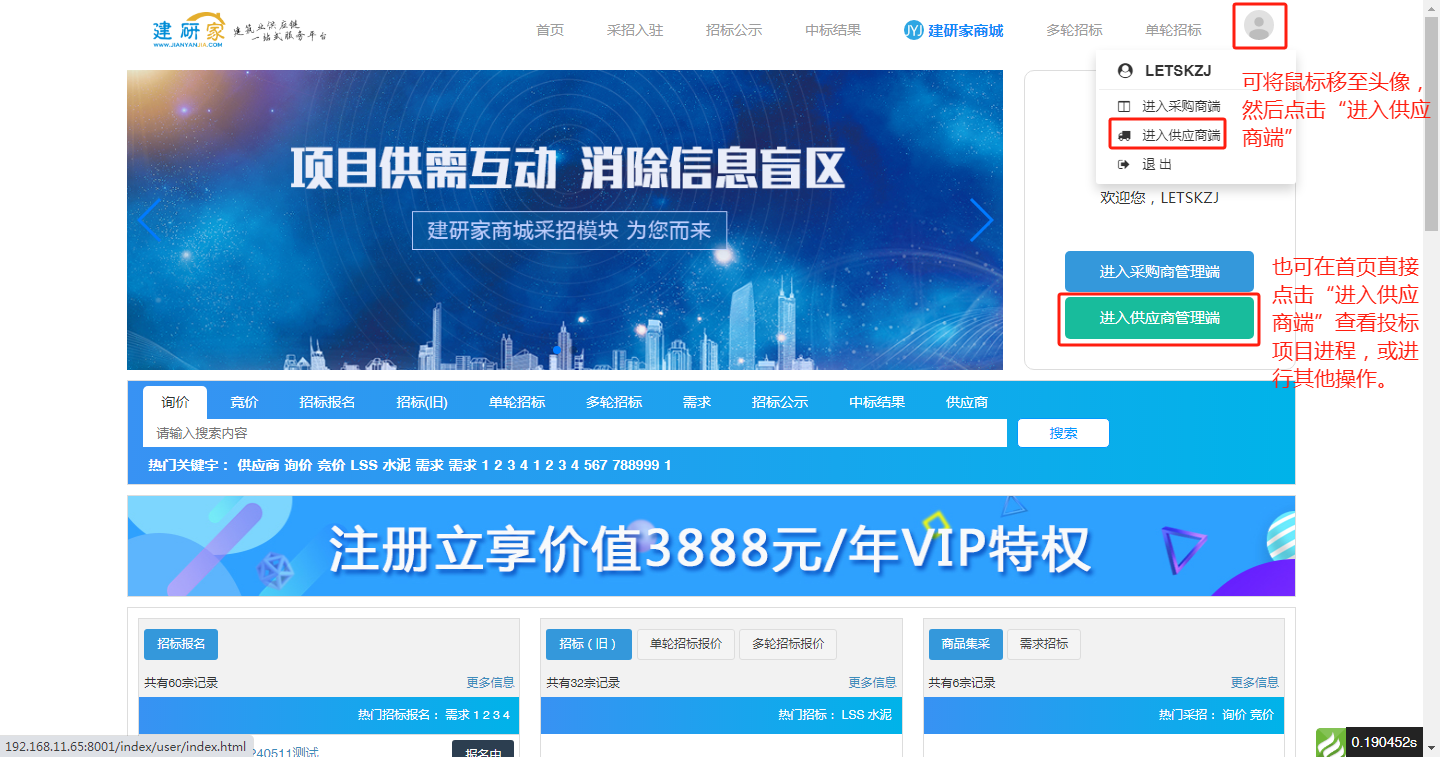 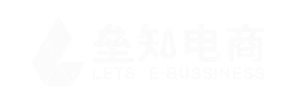 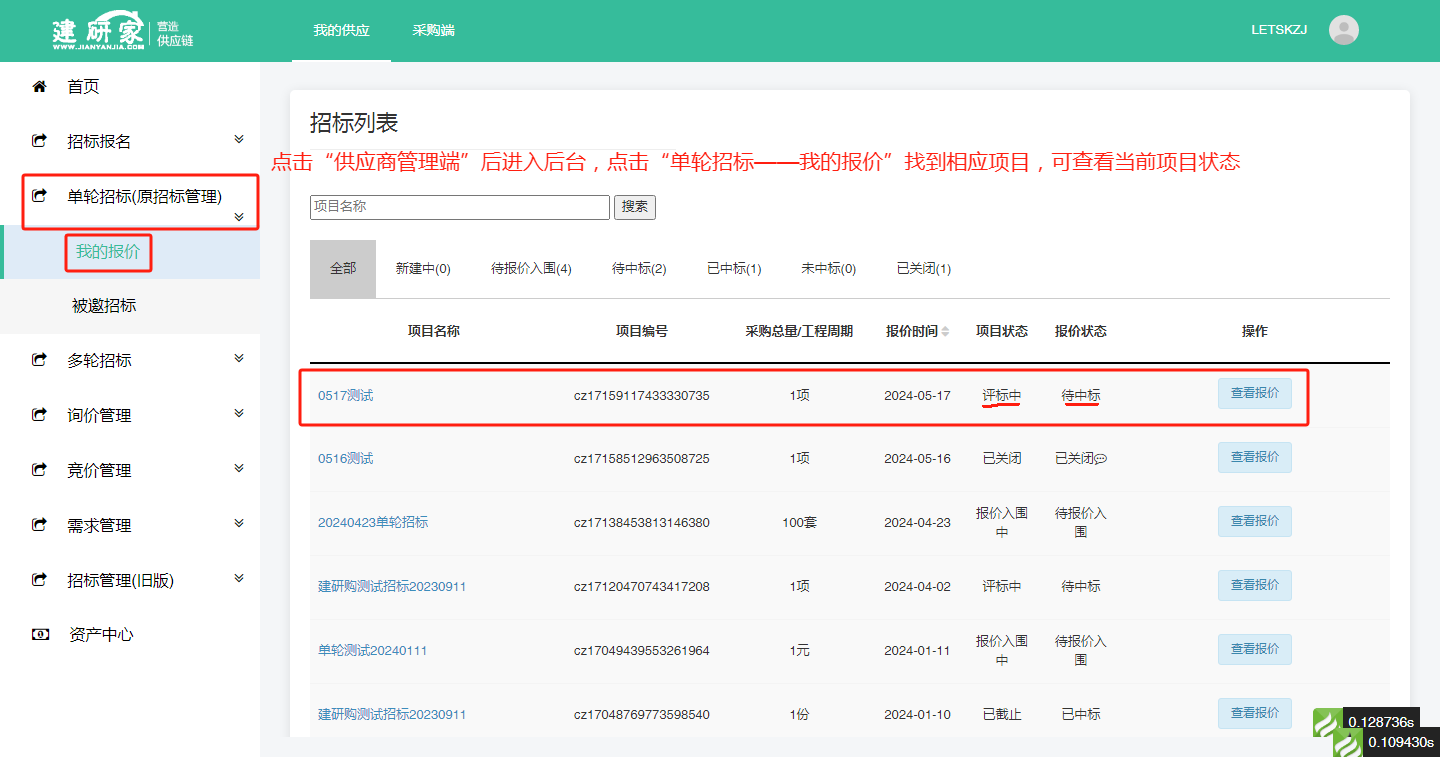 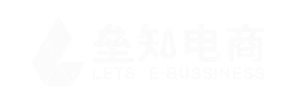 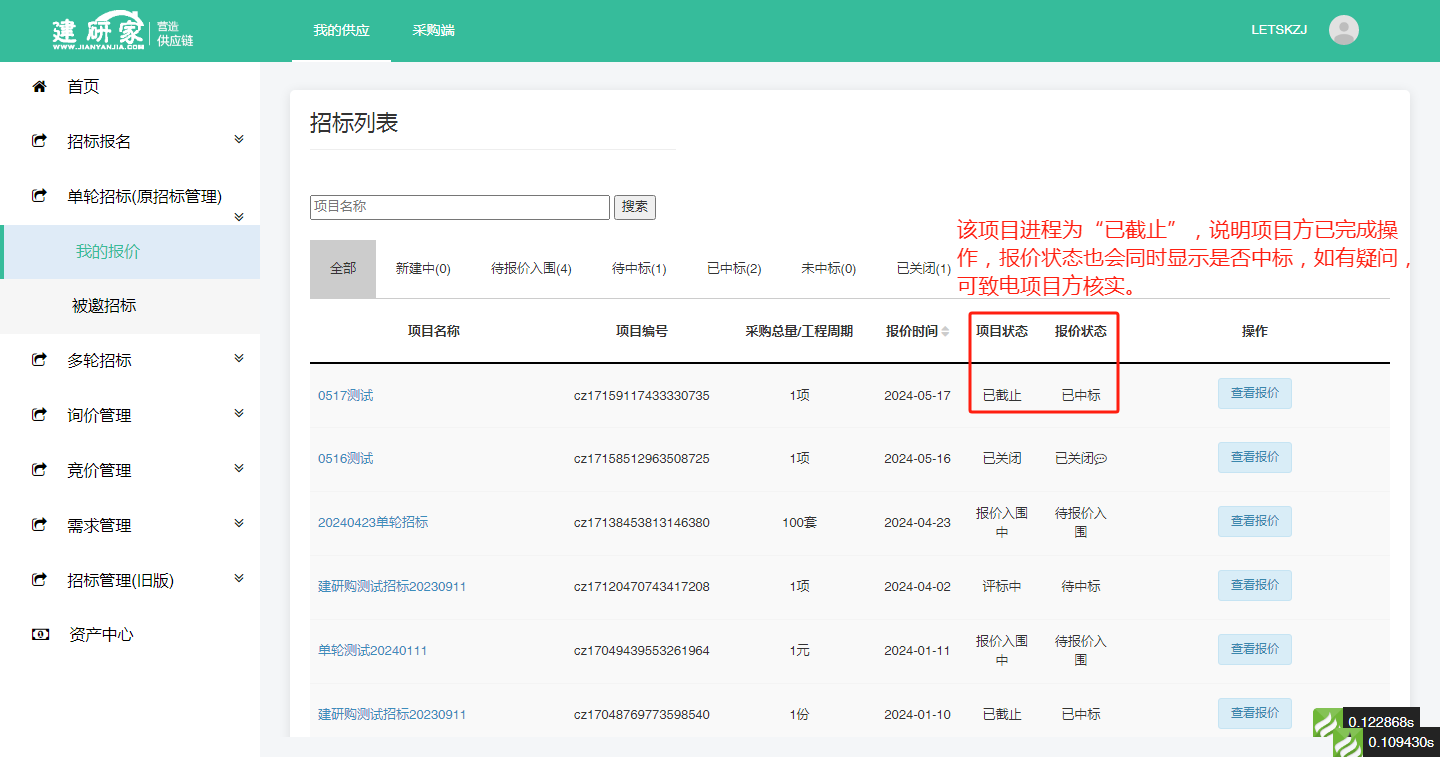 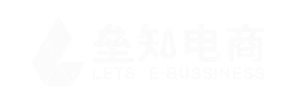 5、多轮招标报价介绍
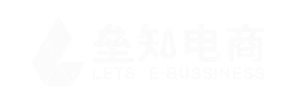 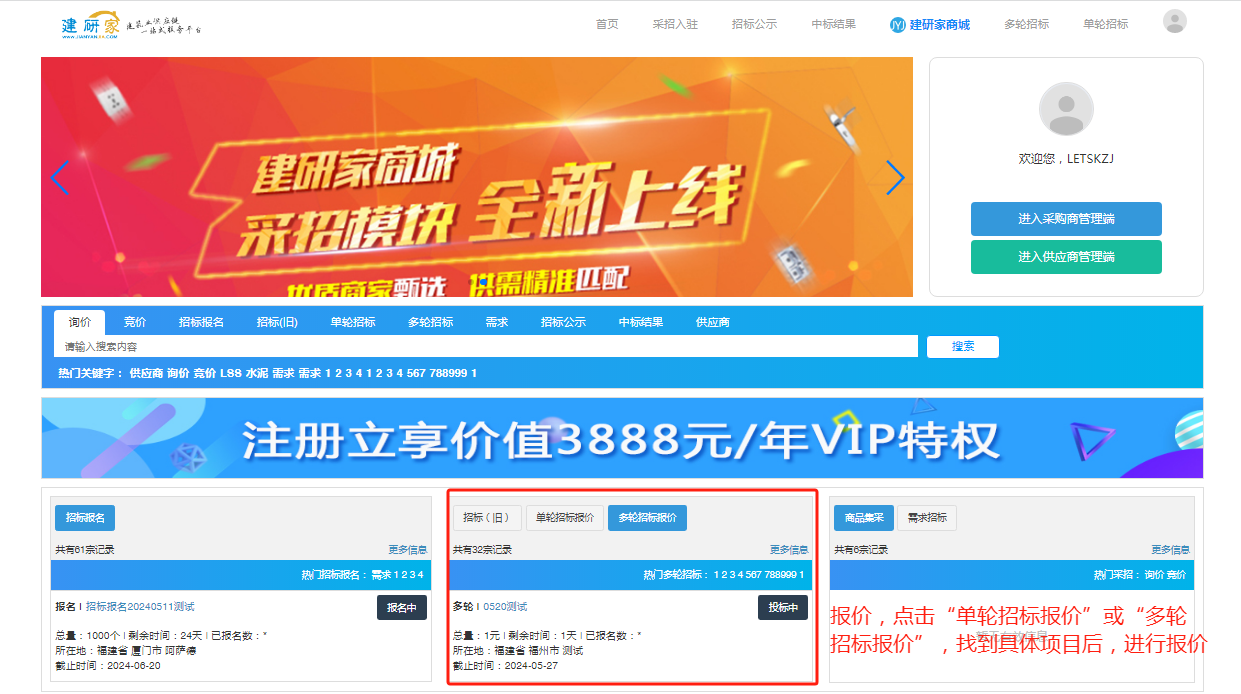 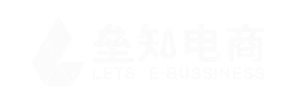 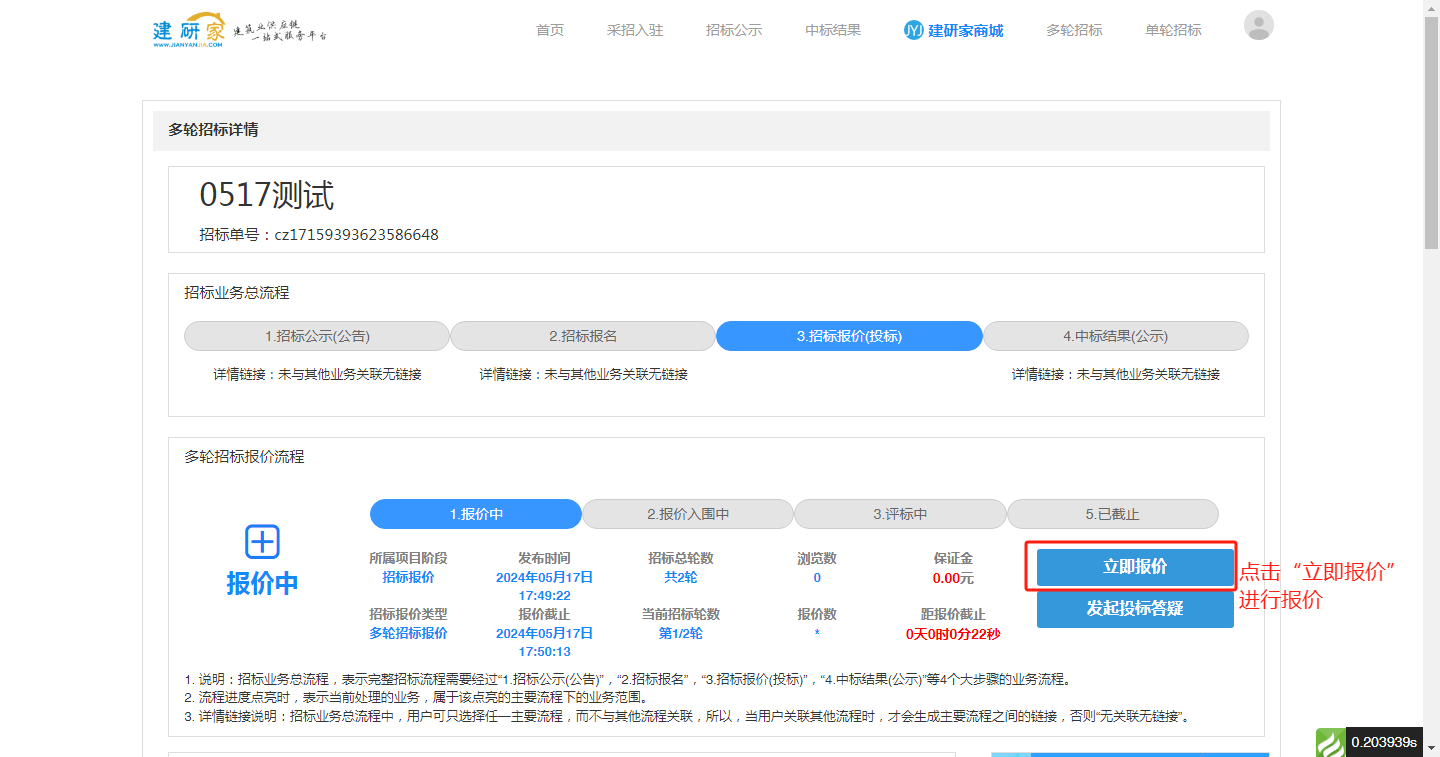 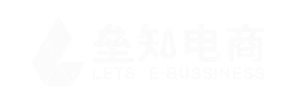 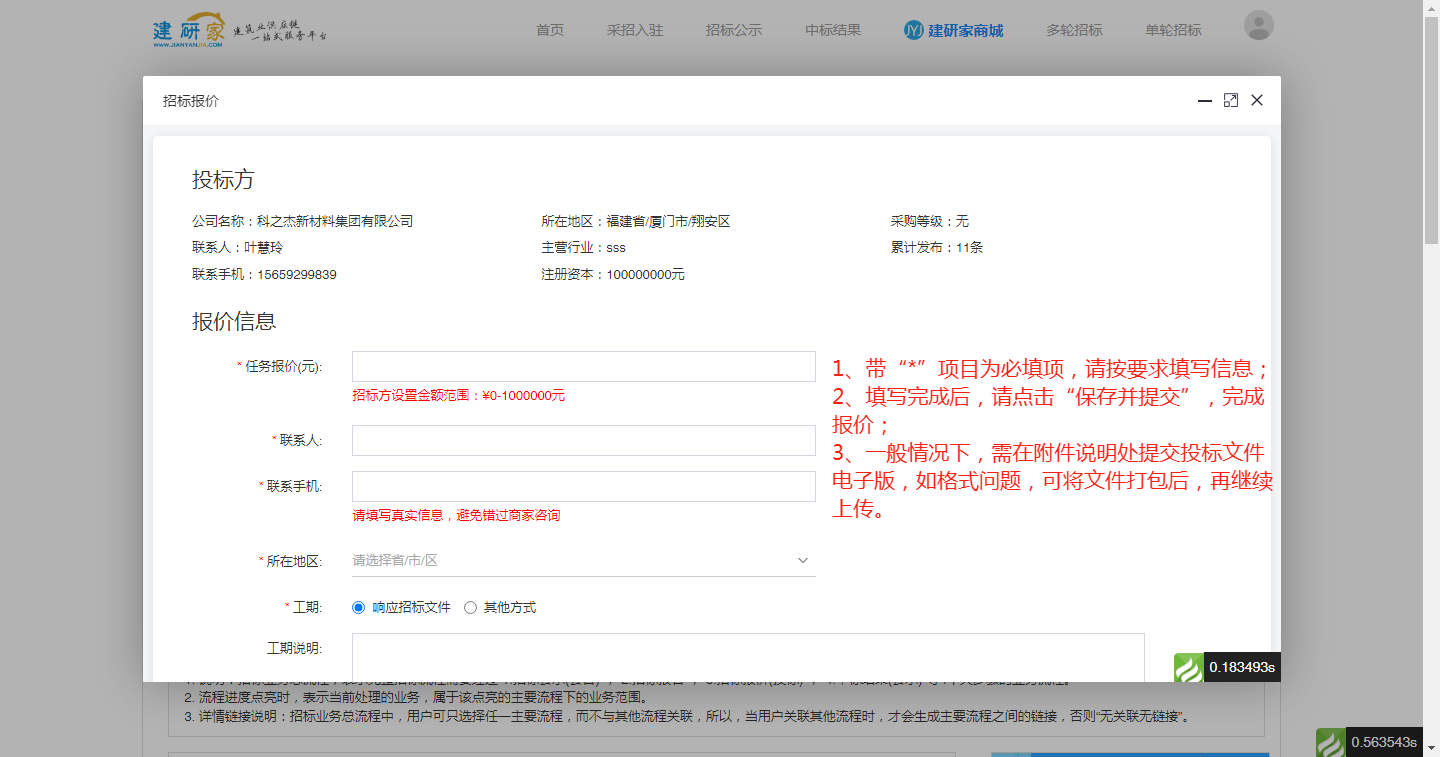 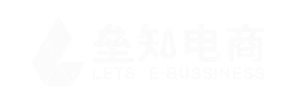 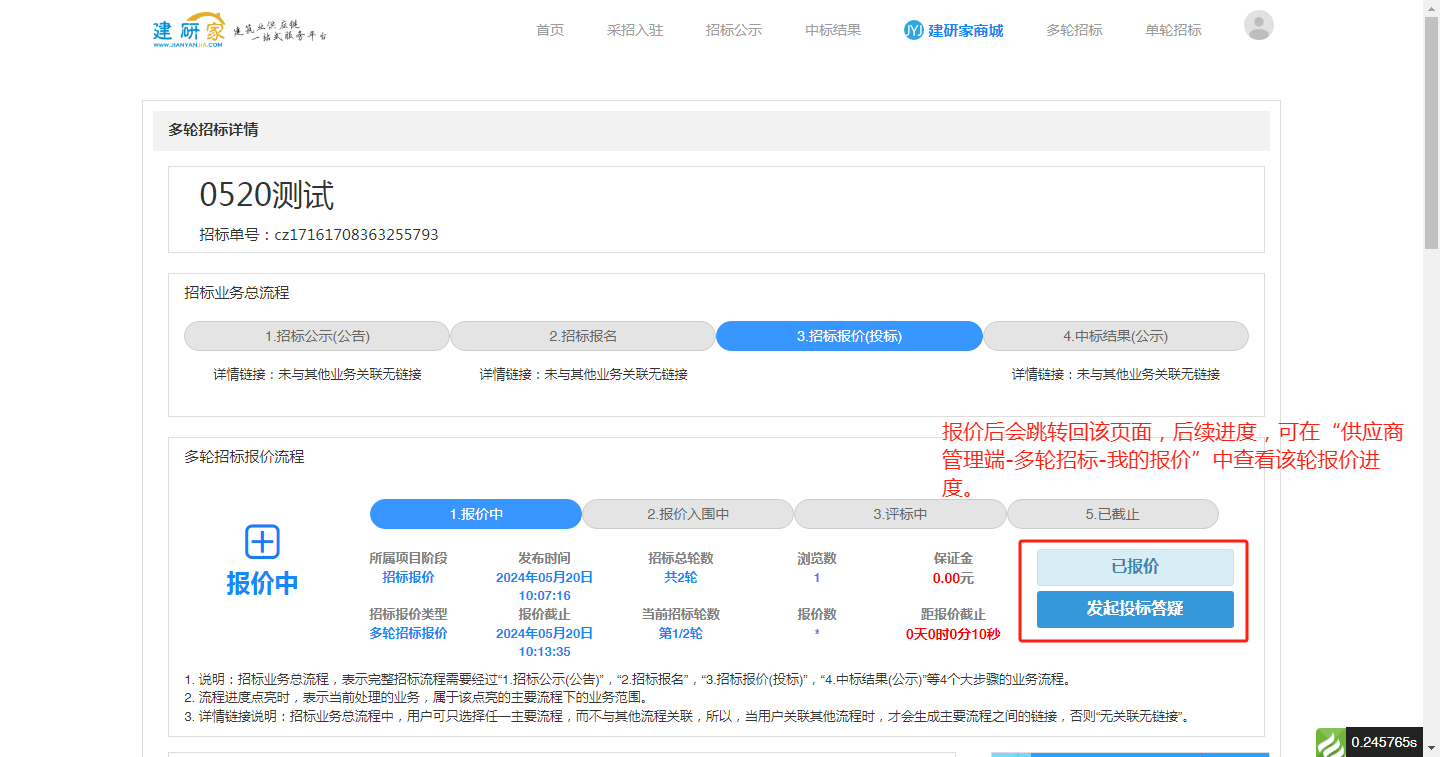 点击“已报价”
可直接进入后台
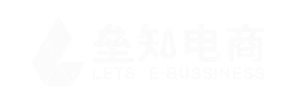 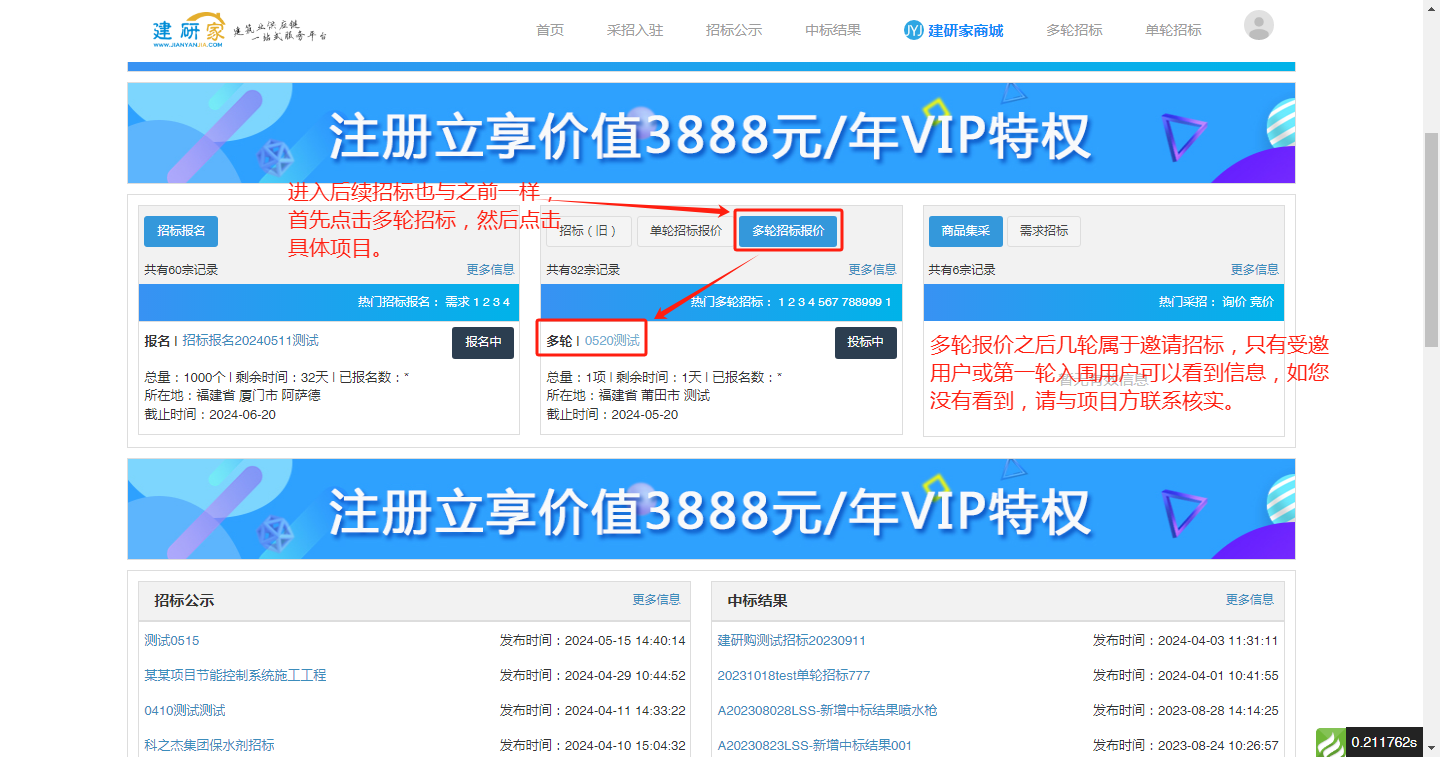 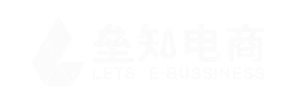 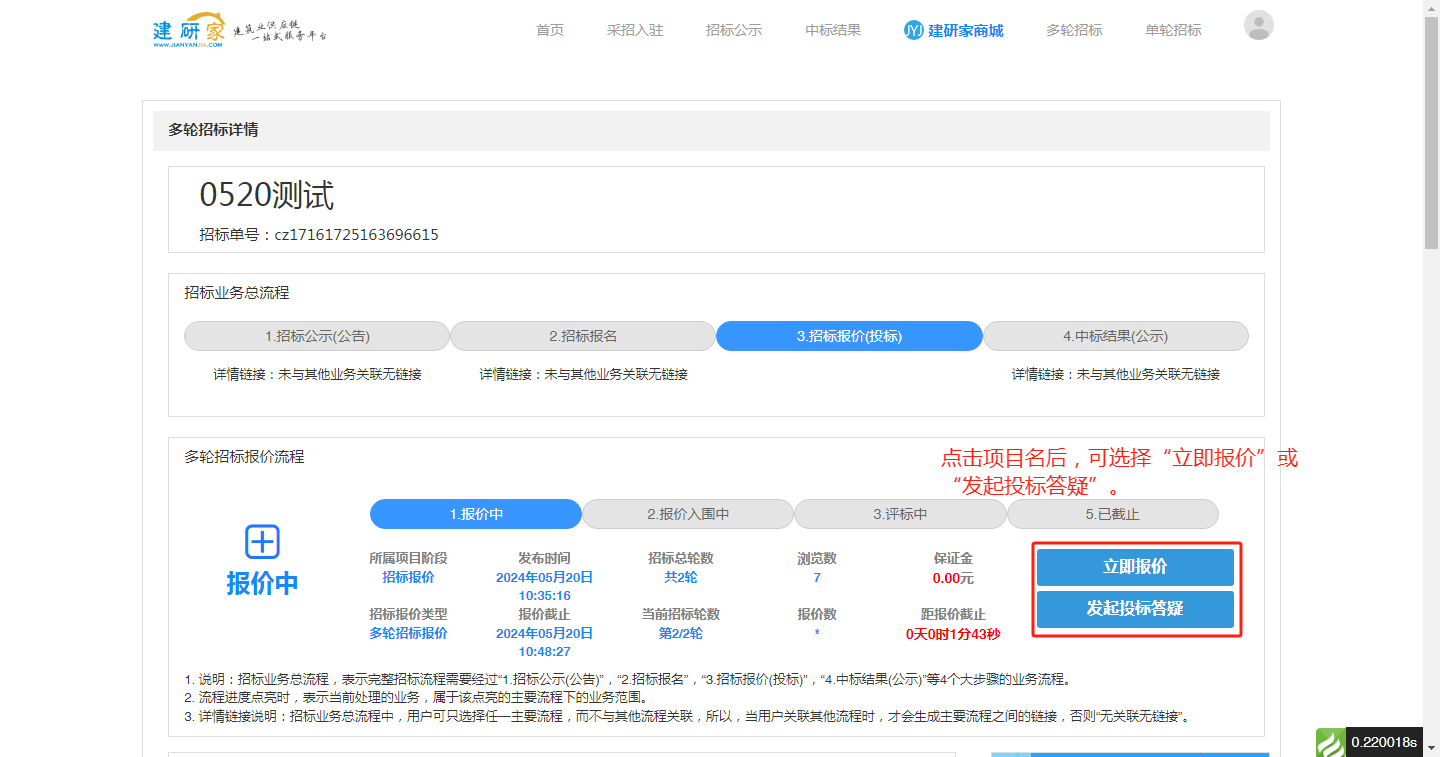 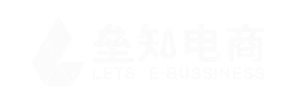 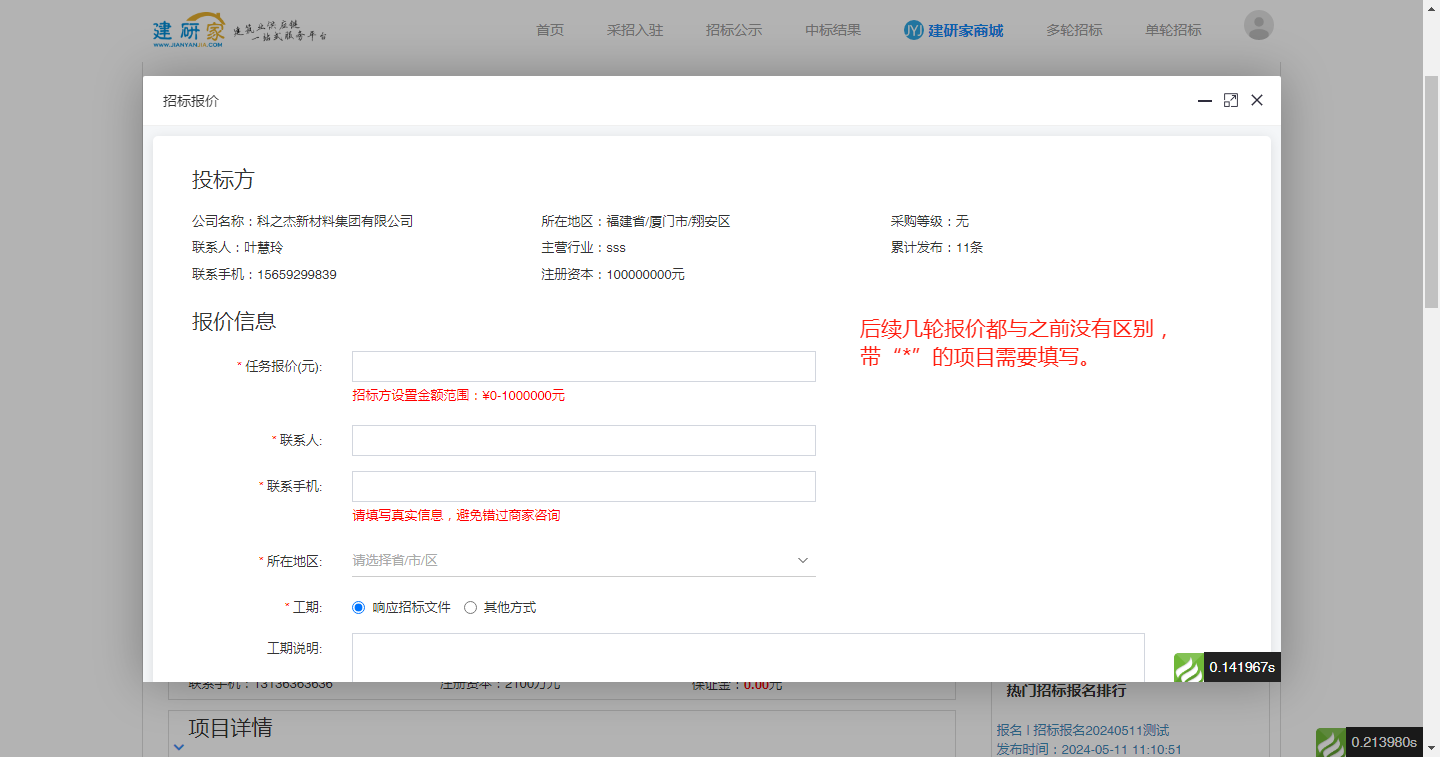 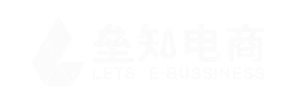 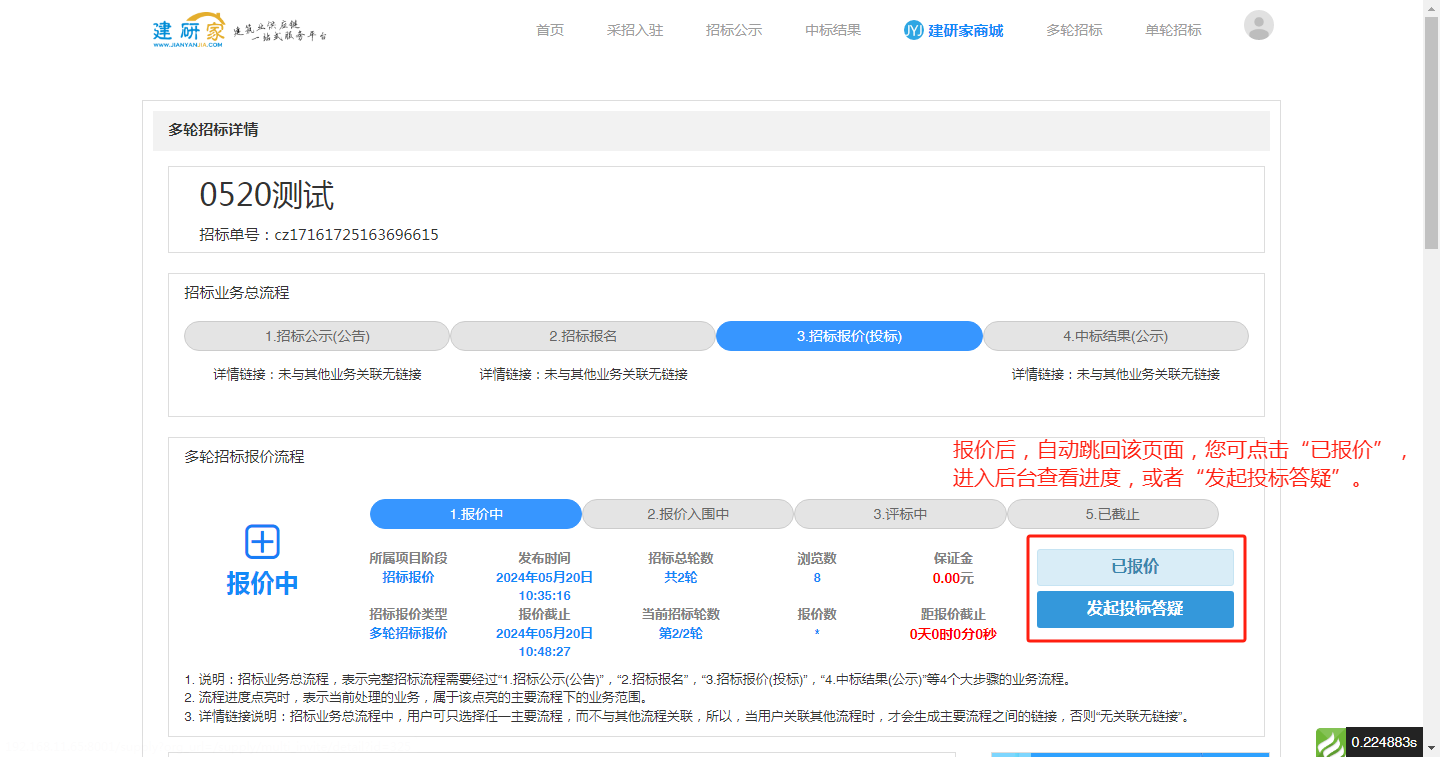 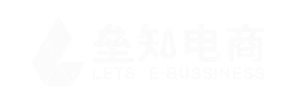 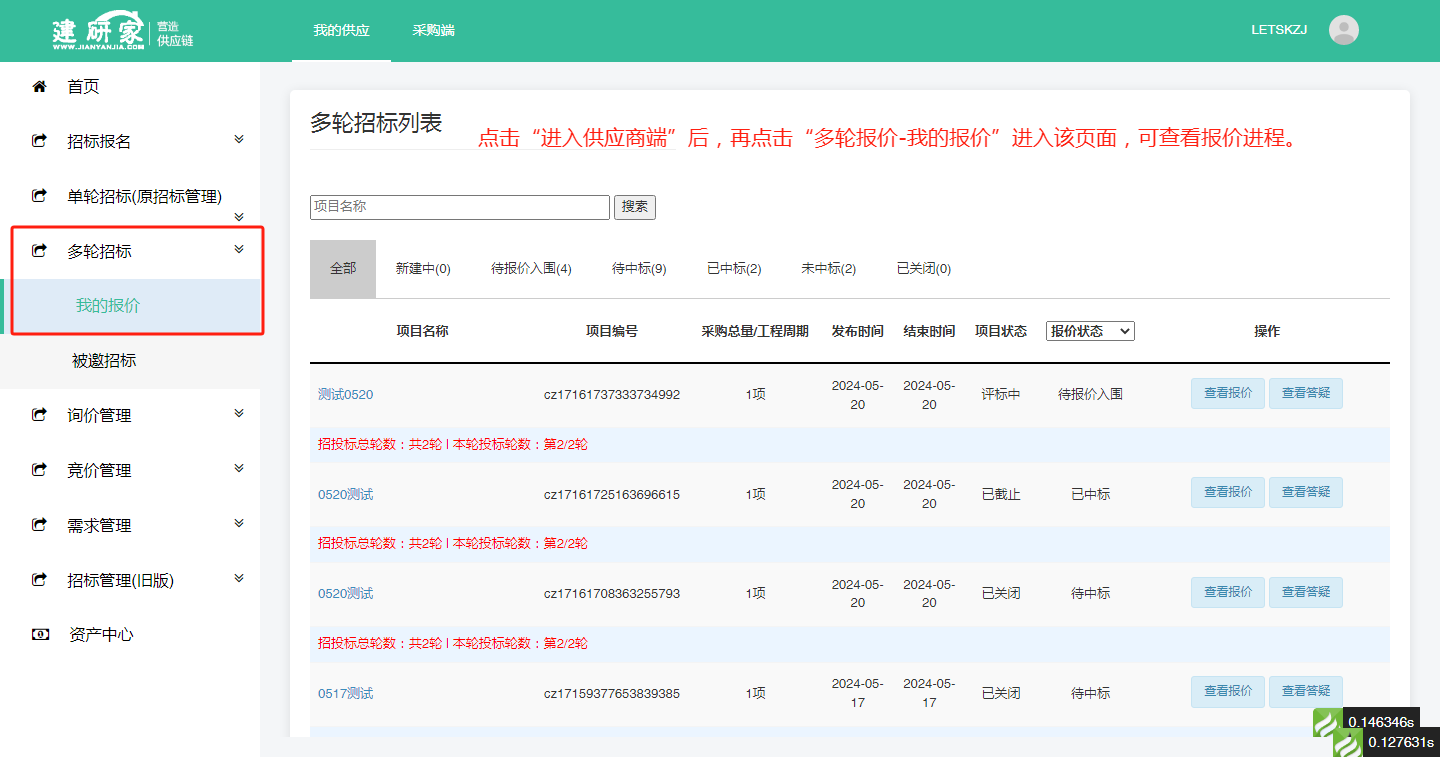 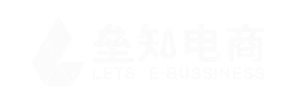 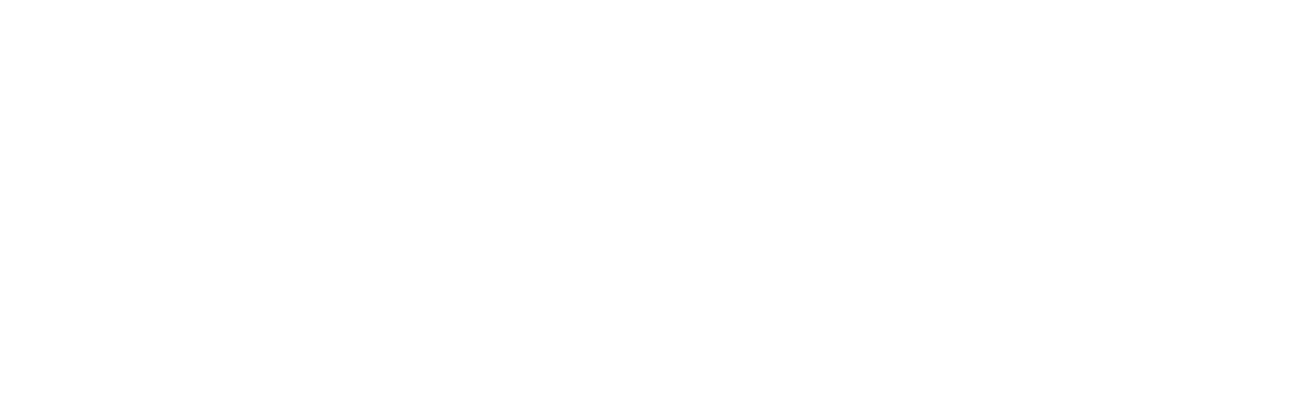 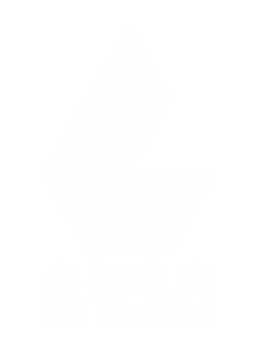 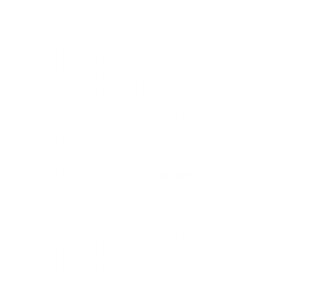 地址：福建省厦门市思明区湖滨南路62号     电话：0592-2206789     股票代码：002398